আজকের ক্লাসে সবাইকে স্বাগত
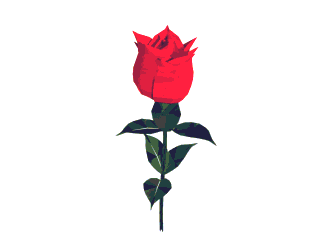 পরিচিতি
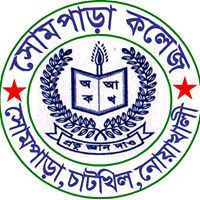 আবু নাছির মোঃ নুরুল্লা
প্রভাষক, তথ্য ও যোগাযোগ প্রযুক্তি 
সোমপাড়া কলেজ
চাটখিল, নোয়াখালী।
মোবাইলঃ 01818606446
ই-মেইলঃ amdnurulla@gmail.com
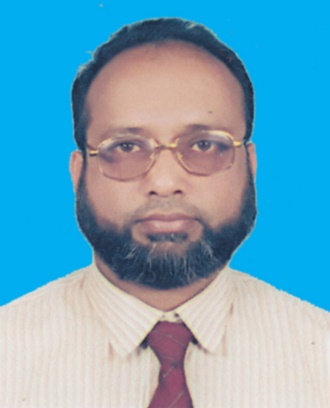 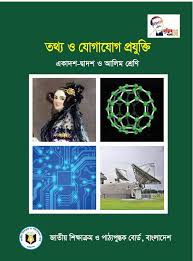 পাঠ পরিচিতি

শ্রেণি		 : একাদশ ও দ্বাদশ

বিষয়           : তথ্য ও যোগাযোগ প্রযুক্তি

অধ্যায়		 : তৃতীয়

পাঠ শিরোনাম: BCD কোড ও গাণিতিক সমাধান

সময়	         : ৫০ মিনিট
চলো কিছু ছবি দেখি-
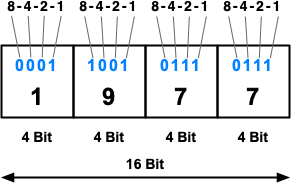 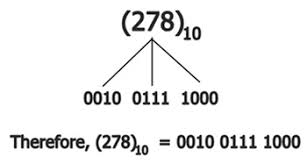 ছবিতে কি দেখলাম?
আমাদের আজকের পাঠ-
BCD কোড ও গাণিতিক সমাধান
শিখনফল
এ পাঠ শেষে শিক্ষার্থীরা...
BCD কোড কী তা বলতে পারবে।
BCD কোড রূপান্তর করতে পারবে।
BCD কোড ও বাইনারী কোড এর পার্থক্য নির্ণয় করতে পারবে।
চল প্রথমে একটি ভিডিও দেখি-
ভিডিওটিতে কি দেখলাম?
বিসিডি (BCD) কোড
BCD কোডের পূর্ণরুপ হলো Binary Coded Decimal. BCD দ্বারা শুধুমাত্র দশমিক পদ্ধতির প্রতীকগুলোকে কোড করা হয়। দশমিক সংখ্যার প্রতিটি অংককে সমতুল্য বাইনারি সংখ্যা দ্বারা প্রকাশ করাকে বিসিডি কোড বলে । দশমিক পদ্ধতির সংখ্যাকে বাইনারি সংখ্যায় প্রকাশের নিমিত্তে এই কোড ব্যবহৃত হয়।
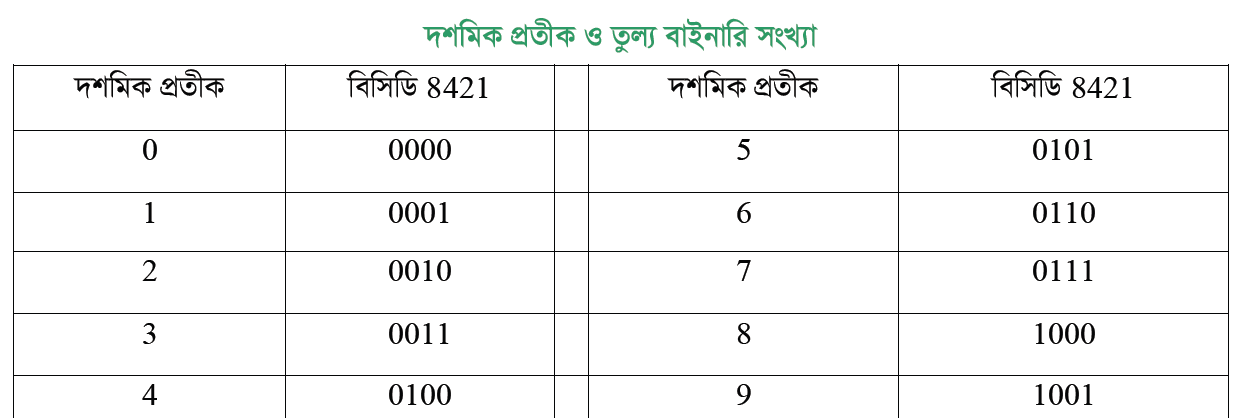 উদাহরণ হিসেবে-
(৩৪)১০ কে BCD তে  এনকোড করলে  (০০১১০১০০)BCD পাওয়া যায়। 

যেখানে, (৩৪)১০ এর বাইনারি সমতুল্য মান হবে = (১০০০১০)২। 

দশমিক পদ্ধতির সংখ্যাকে বাইনারি সংখ্যায় প্রকাশের জন্য এ কোড ব্যবহার করা হয়।
উদাহরণ- ১ : (৫২৫)১০ কে BCD কোডের মাধ্যমে দেখাও। 

সমাধান :	 (৫২৫)১০ = (? )BCD 
 	            ৫	         ২	     ৫
			
                  ০১০১ 	  ০০১০ ০১০১

ফলাফল : (৫২৫)১০ = (০১০১ ০০১০ ০১০১)BCD
উদাহরণ- ২ : (৩৯৬)১০ কে BCD কোডের মাধ্যমে দেখাও।
সমাধান :   (৩৯৬)১০ = (? )BCD

(৩৯৬)১০ =	  ৩	  ৯        ৬
	
                   ০০১১  ১০০১ ০১১০

ফলাফল : (৩৯৬)১০ = (০০১১১০০১০১১০)BCD
উদাহরণ- ৩ : (১০০০০১১১০০১১)BCD কে দশমিকে প্রকাশ কর।
সমাধান :  (১০০০০১১১০০১১)BCD  =(?)১০

              = ১০০০  ০১১১   ০০১১

                     ৮ 	    ৭	      ৩

ফলাফল : (১০০০০১১১০০১১)BCD = (৮৭৩)১০
উদাহরণ- ৪ : (৫৬)৮ কে BCD কোডের মাধ্যমে দেখাও।
সমাধান :  (৫৬)৮ = ৫ × ৮১ + ৬ × ৮০ 
	              = ৫ × ৮ + ৬ × ১ 
                      = ৪০ + ৬ = (৪৬)১০

(৪৬)১০ = ৪       ৬	
	
               ০১০০  ০১১০	
              = (০১০০০১১০)BCD

ফলাফল : (৫৬)৮ = (০১০০০১১০)BCD
উদাহরণ- ৫ : (১১০১)২ কে BCD কোডের মাধ্যমে দেখাও।
সমাধান : 	
(১১০১)২ = ১ × ২৩ + ১ × ২২ + ০ × ২১ + ১ × ২০ 
	    = ৮ + ৪ + ০ + ১ = (১৩)১০

(১৩)১০ = (০০০১ ০০১১)BCD 

ফলাফল : (১১০১)২ = (০০০১ ০০১১)BCD
বিসিডি কোড ও বাইনারি কোডের মধ্যে পার্থক্য
বাইনারি কোড
বিসিডি কোড
একক কাজ
BCD কোড কত বিটের?
খ. ২
খ. ২
ক. ১৬
ক. ১৬
ঘ. ৮
ঘ. ৮
গ. ৪
গ. ৪
দলীয় কাজ
(৯৭৫)১০ কে BCD Codeএ পরিবর্তন কর।
মূল্যায়ন
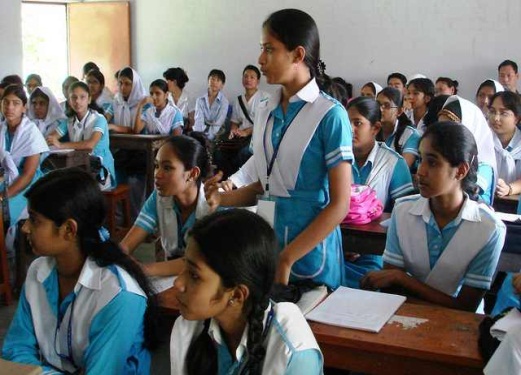 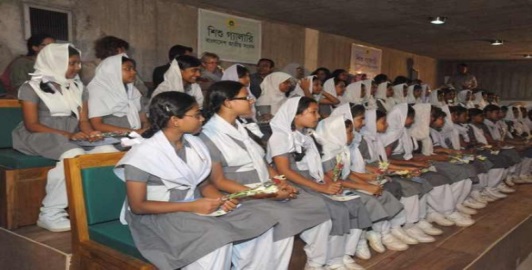 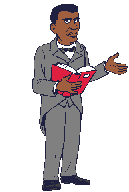 ১. BCD এর পূর্ণরূপ কী?
2. দশমিক ৭ এর বিসিডি কত?
3. বিসিডি ১০০১ এর দশমিক মান কত?
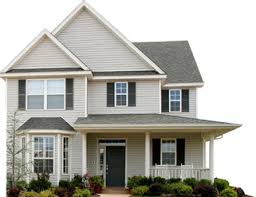 বাড়ির কাজ
BCD Code ও বাইনারী Code এর পার্থক্য লিখে নিয়ে আসবে।
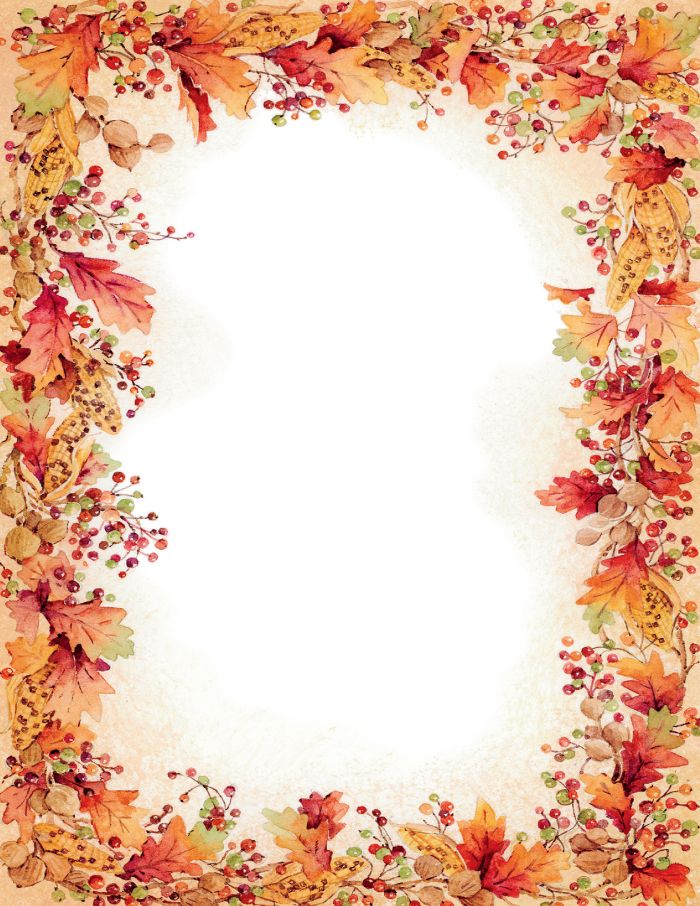 আজকের ক্লাসে অংশ গ্রহণ করার জন্য সবাইকে ধন্যবাদ।